Tensorflow Basic
CSLT NLP
Tensorflow Basic
Google had published tensorflow, their deep learning structure.
For our team as we had already learned theano, for easily starting and seek for fast speed, we want to change our mainly deep learning toolkit from theano to tensorflow.
Tensorflow Basic
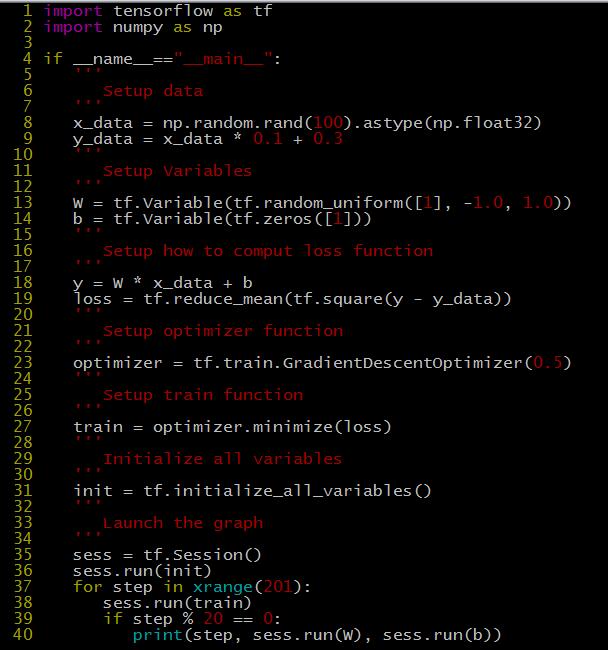 Start:
Tensorflow Basic
Result:
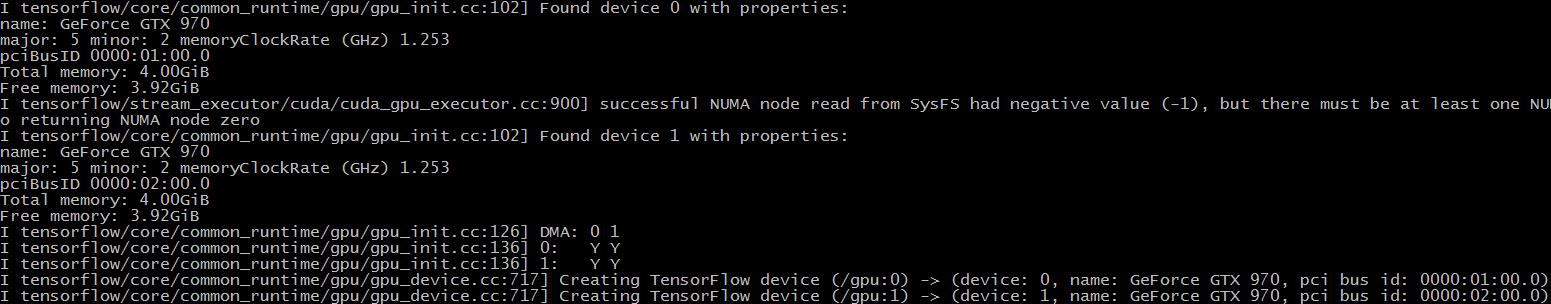 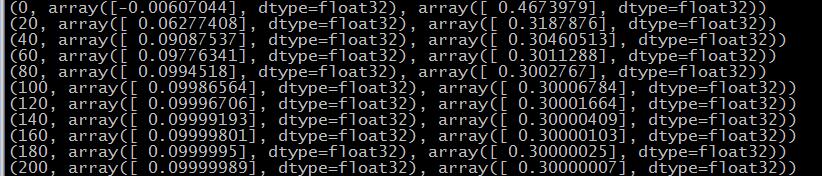 Tensorflow Basic
Reduce Mean
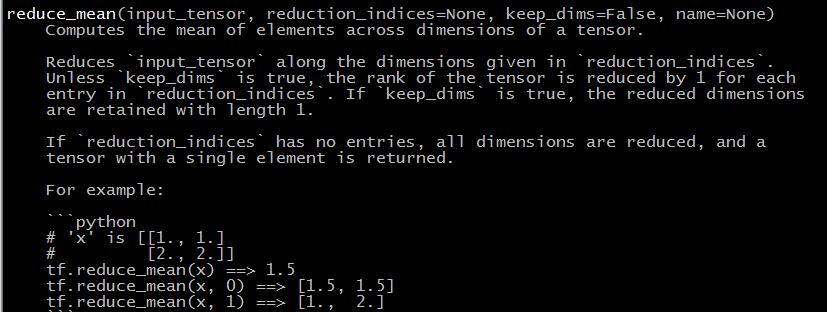 Tensorflow Basic
tf.train has 9 child classes.
Optimizers
Optimizer
GradientDescentOptimizer
AdagradOptimizer
MomentumOptimizer
AdamOptimizer
FtrlOptimizer
RMSPropOptimizer
Tensorflow Basic
tf.train has 9 child classes.
Gradient Computation
gradients
AggregationMethod
stop_gradient
Tensorflow Basic
tf.train has 9 child classes.
Gradient Clipping
clip_by_value
clip_by_norm
clip_by_average_norm
clip_by_global_norm
global_norm
Tensorflow Basic
tf.train has 9 child classes.
Decaying the learning rate
exponential_decay
Tensorflow Basic
tf.train has 9 child classes.
Moving Averages
ExponentialMovingAverage
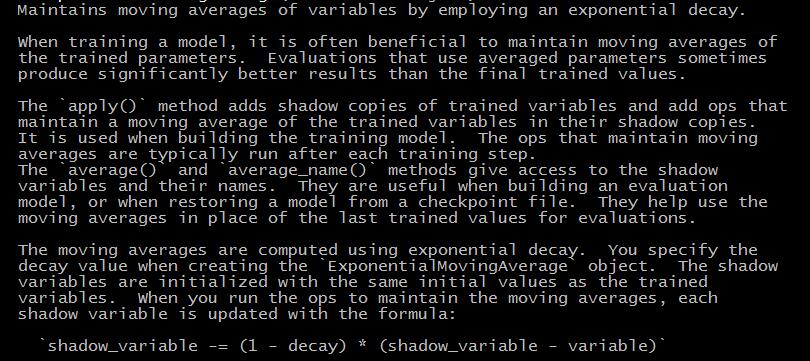 Tensorflow Basic
tf.train has 9 child classes.
Moving Averages
ExponentialMovingAverage
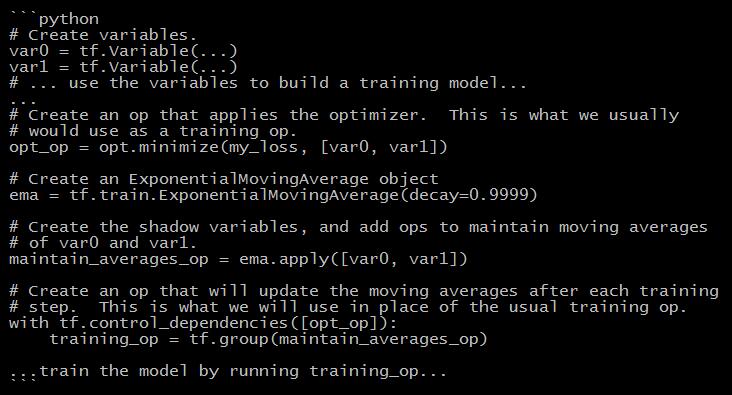 Tensorflow Basic
tf.train has 9 child classes.
Coordinator and QueueRunner (sequence run)
Coordinator
QueueRunner
add_queue_runner
start_queue_runners
Tensorflow Basic
tf.train has 9 child classes.
Summary Operations (to show your model)
scalar_summary
image_summary
histogram_summary
zero_fraction
merge_summary
merge_all_summaries
Tensorflow Basic
tf.train has 9 child classes.
Adding Summaries to Event Files (Also to show your model)
SummaryWriter
summary_iterator
Tensorflow Basic
tf.train has 9 child classes.
Training utilities (training trick)
global_step
write_graph
Tensorflow Basic
tf.train. GradientDescentOptimizer
apply_gradients
compute_gradients
get_slot (adam, Momentum need additional variables)
get_slot_names (adam, Momentum need additional variables)
minimize (equal to apply_gradients + compute_gradients)
Home Work
Write a dnn code in tensorflow.